It Takes a Village to Raise Send a Child to Collegeby Elyse Danckers & JP Paulus
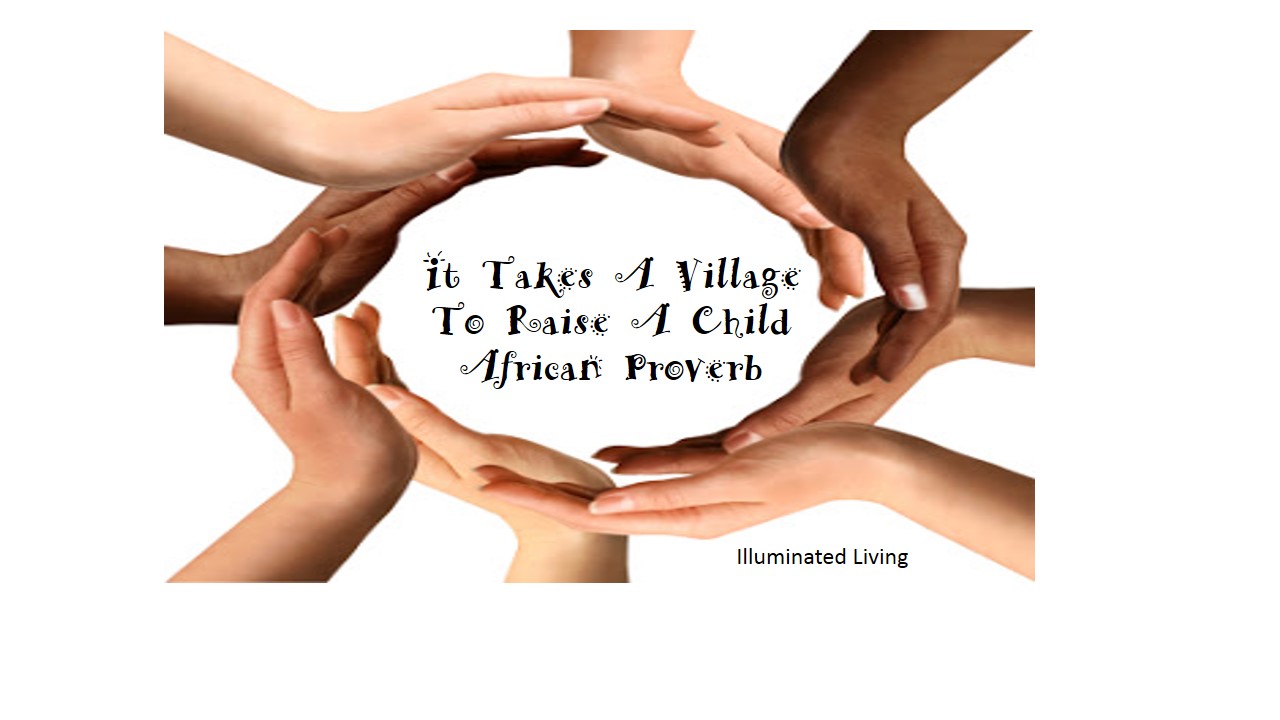 2015 Conference
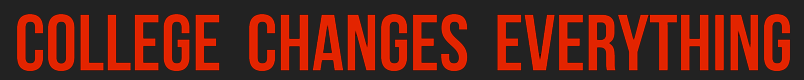 intro
We’ve heard it so much it feels like a cliché…
Yet it’s True!
But for us in college access, what exactly IS this village, and how can we work together help our youth go to – and graduate – college?
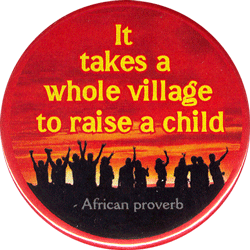 Why
[Speaker Notes: Be a Pain.  This individual can help you stay on the right track to college, he or she will:
Provide encouragement.
Help you explore career interests.
Help you meet your academic requirements.
Guide you to college resources.
Help you with the financial aid process and college applications.]
Who are we to talk about this village?
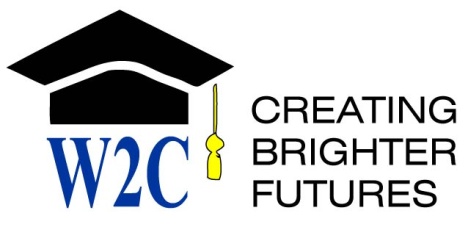 Waukegan to College creates brighter futures for students, families and communities by  preparing students to enroll in and graduate from college
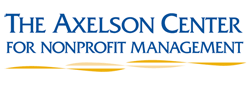 2014 Excellent Emerging Organization Award Winner
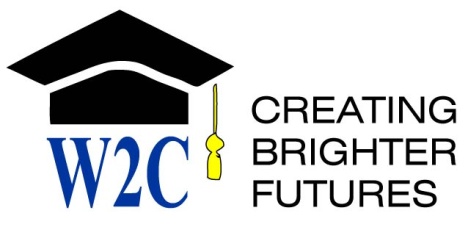 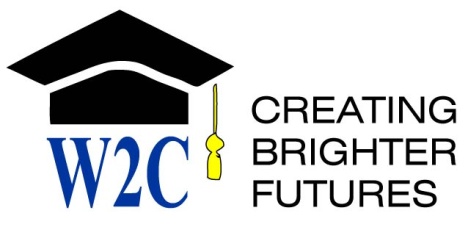 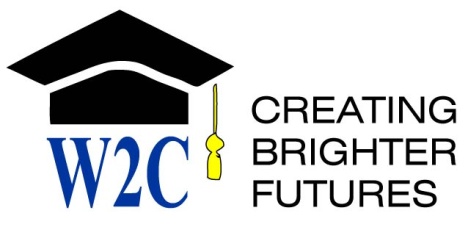 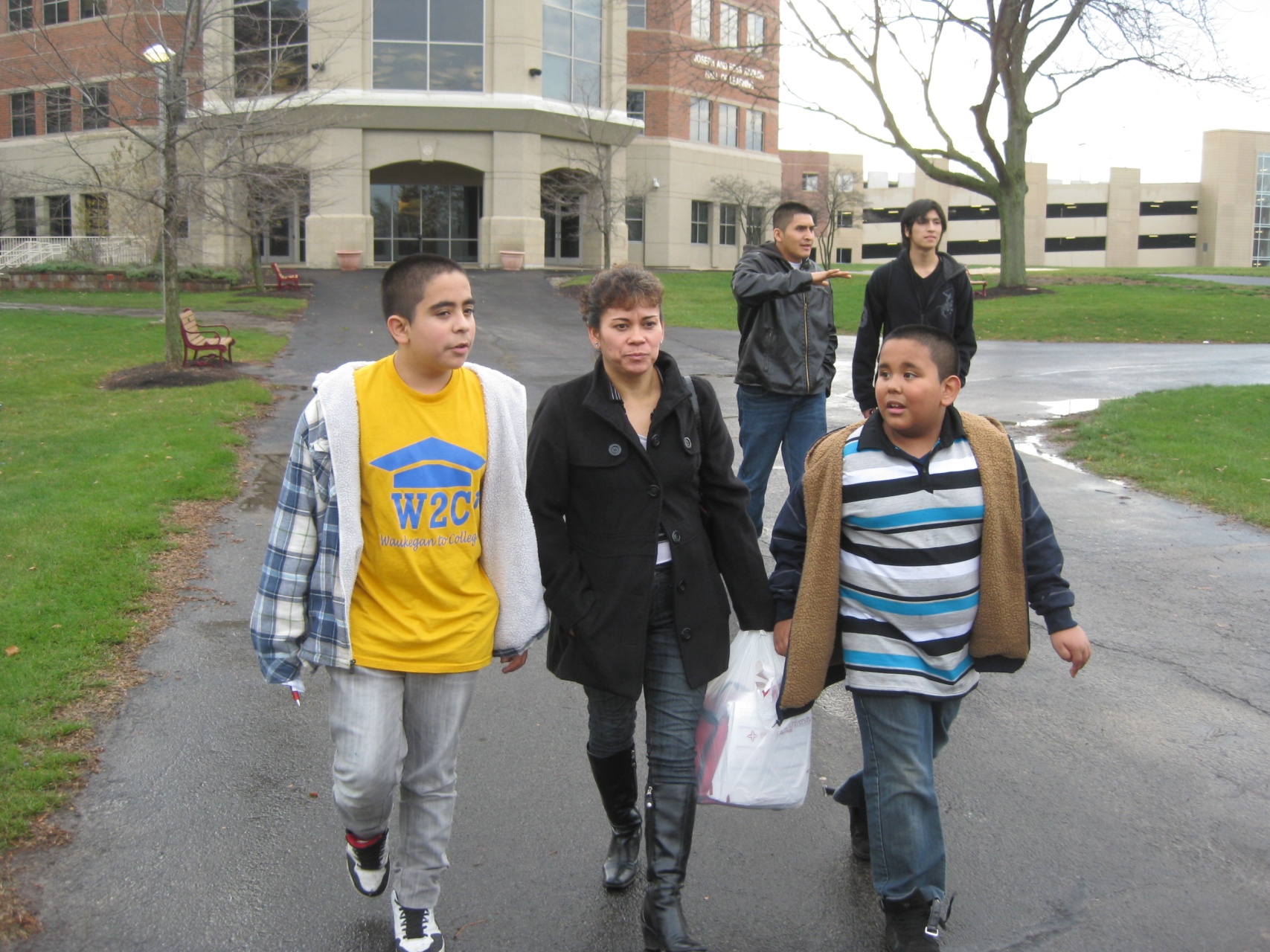 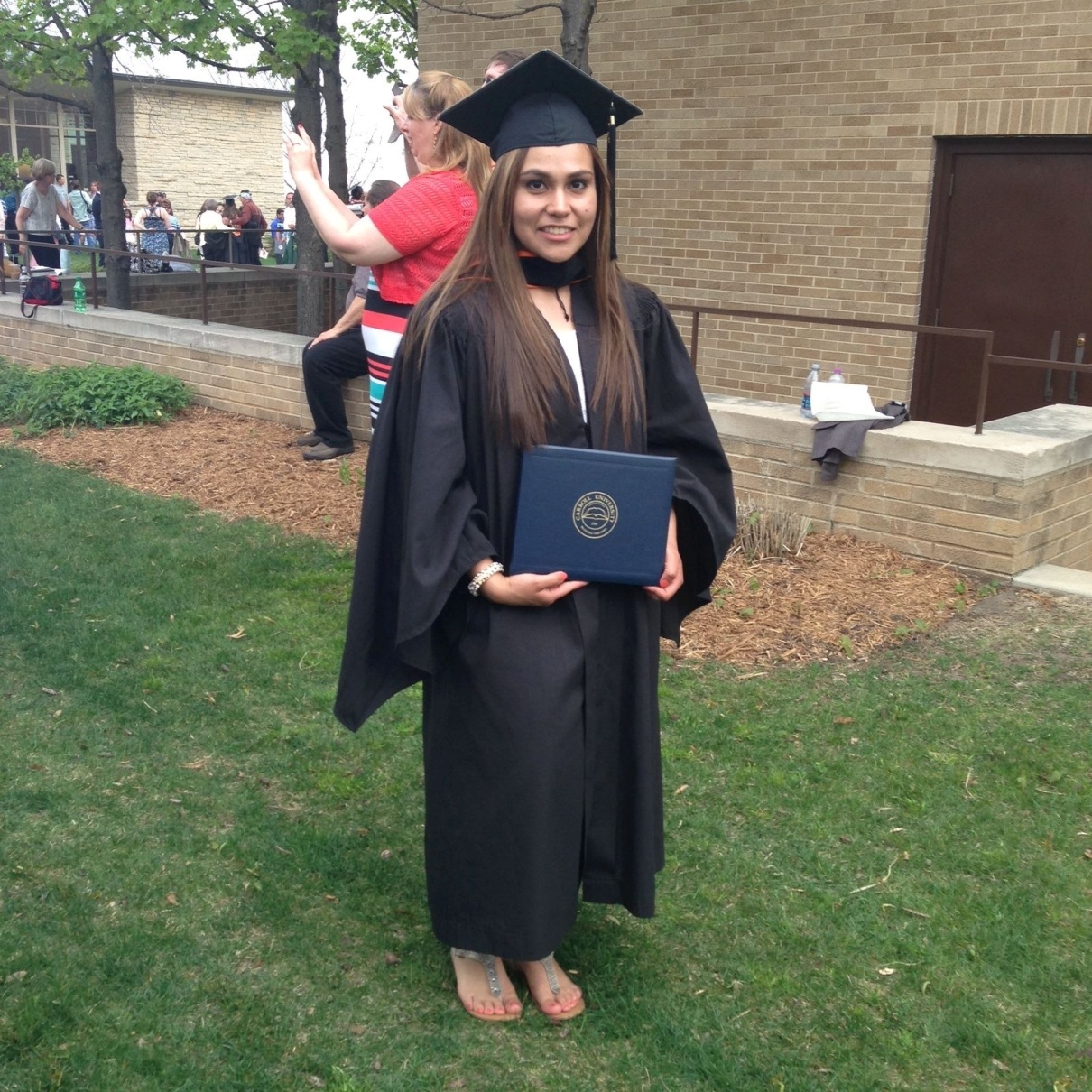 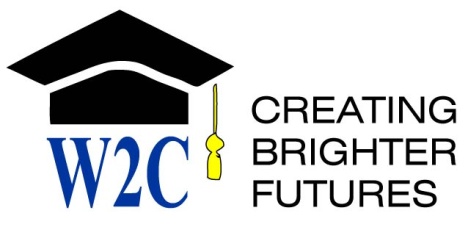 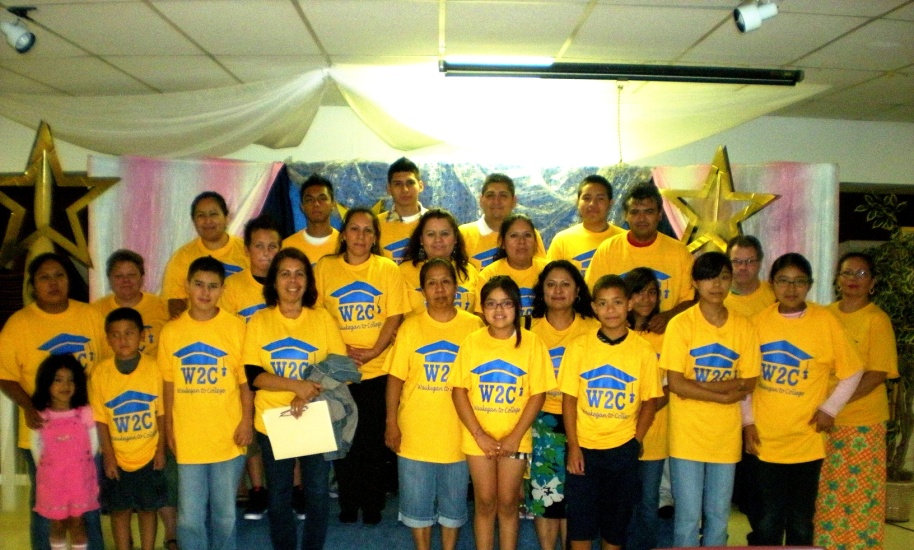 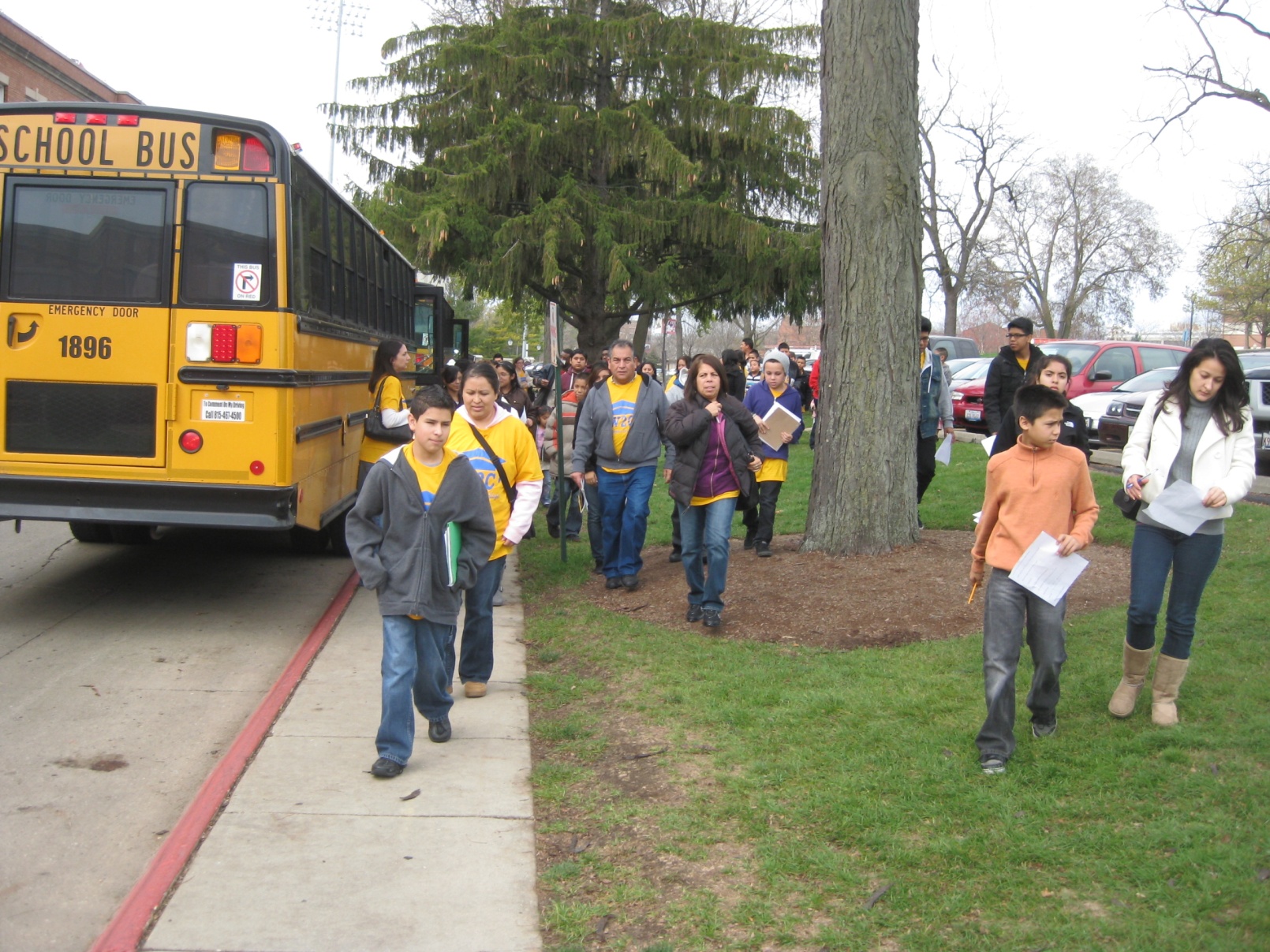 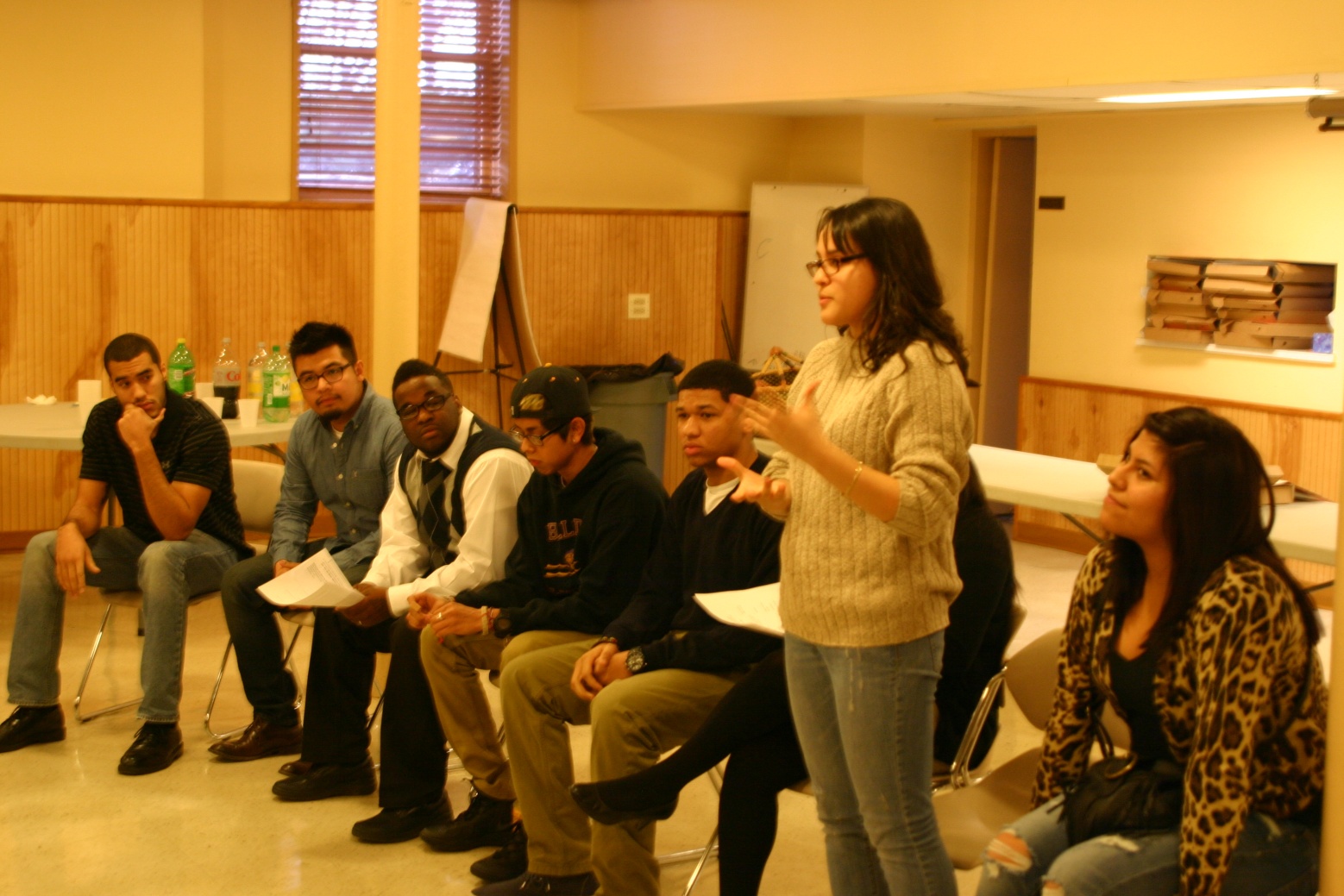 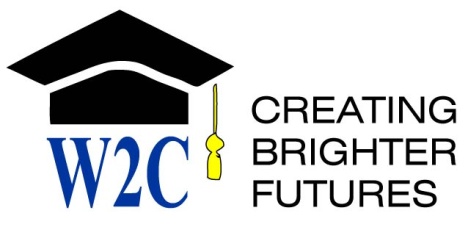 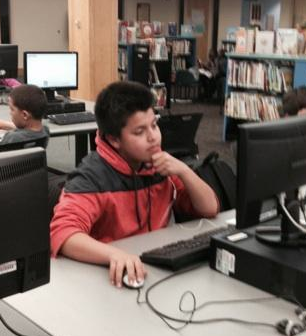 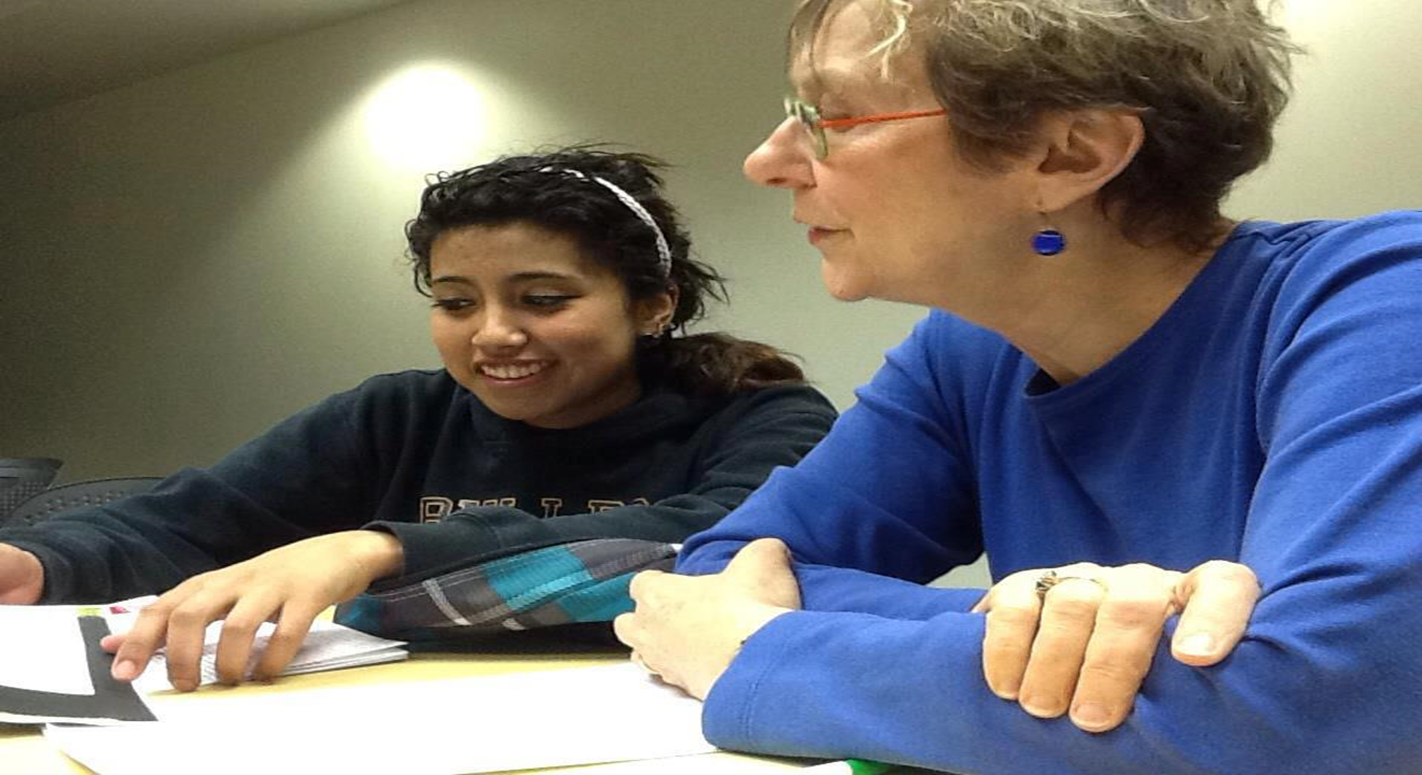 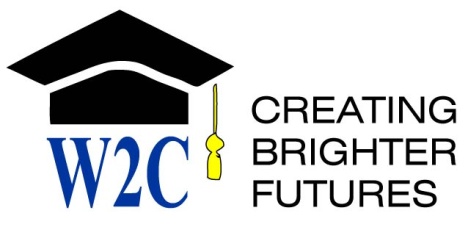 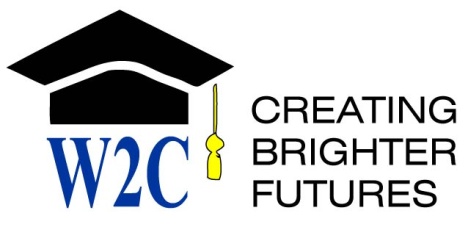 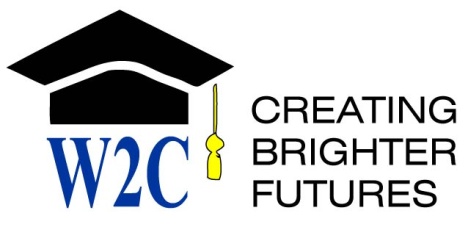 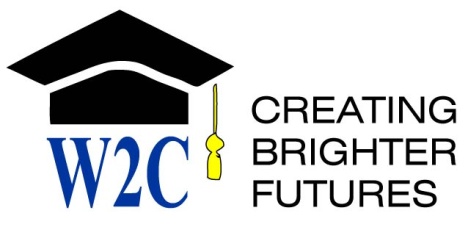 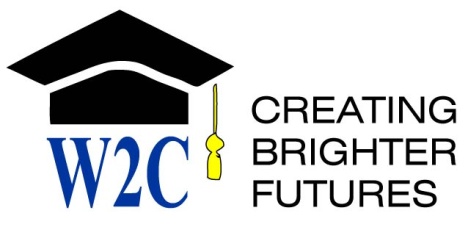 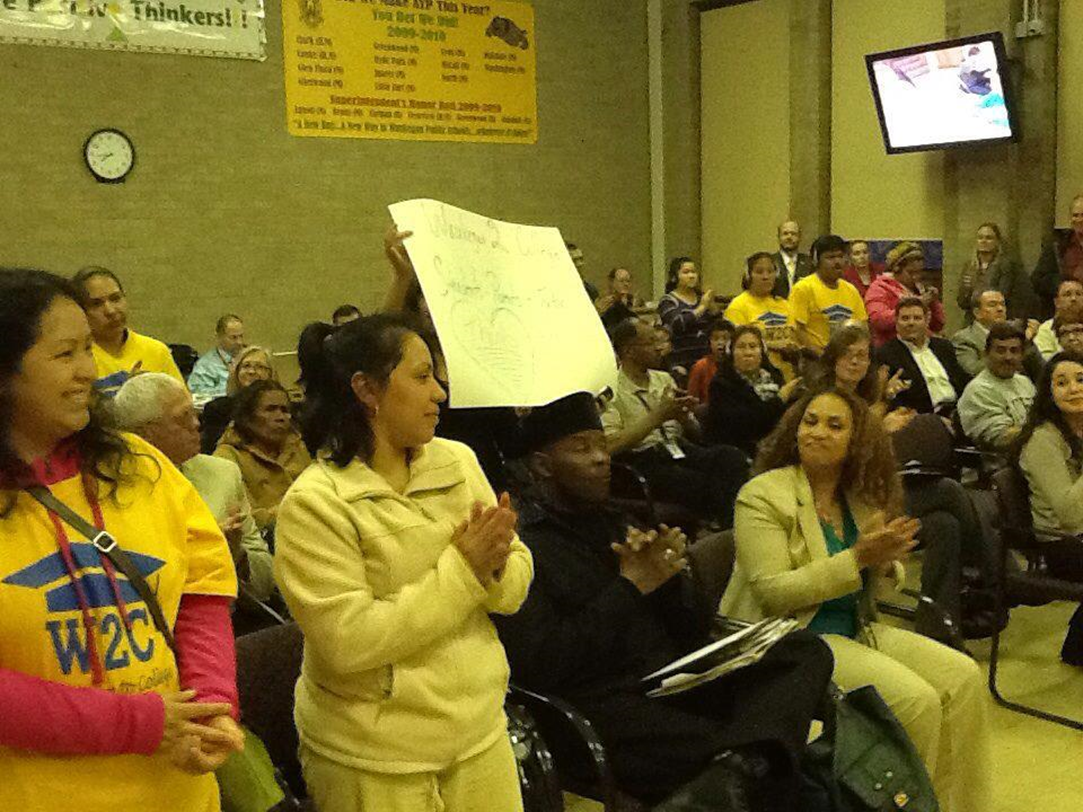 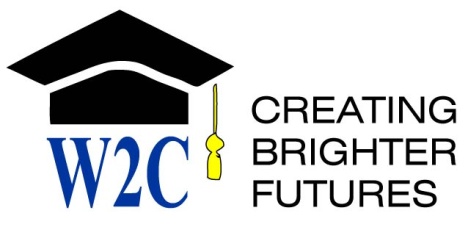 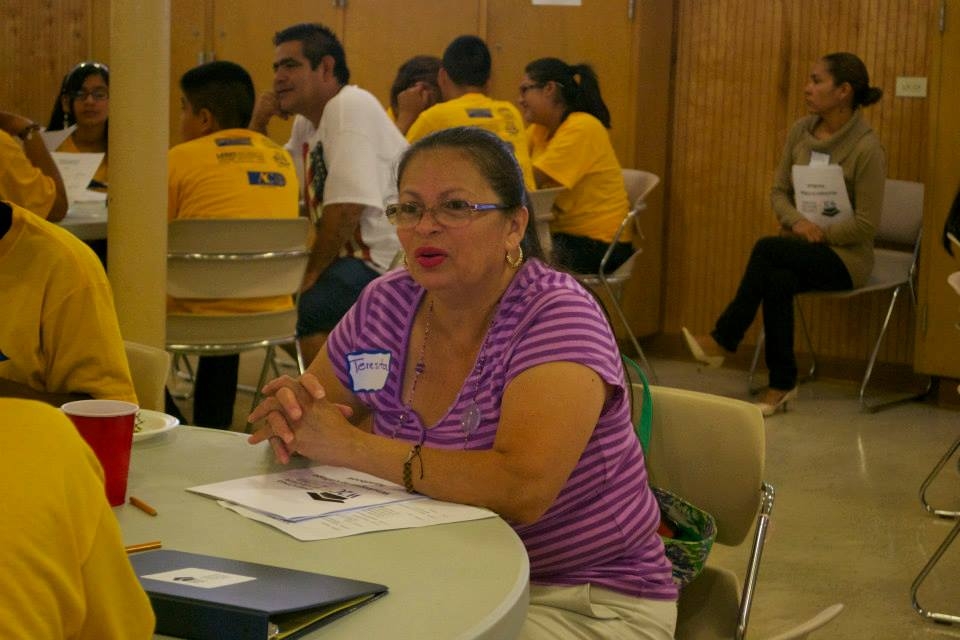 16
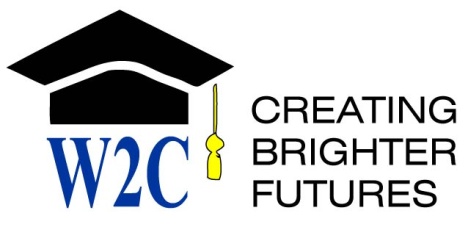 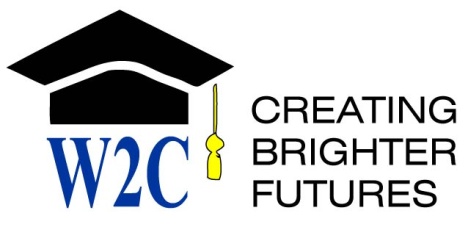 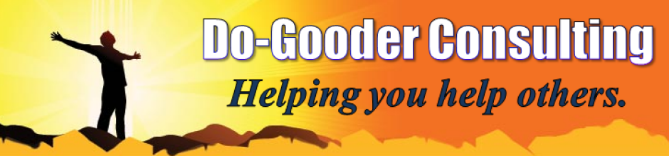 Reaching out to Religious Groups
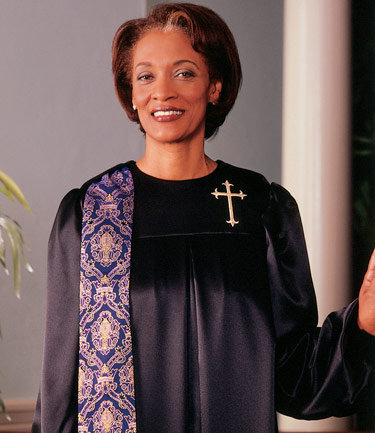 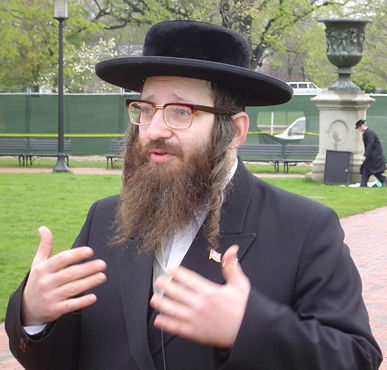 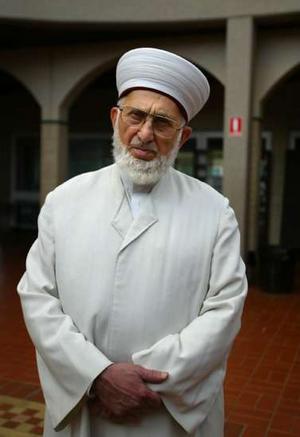 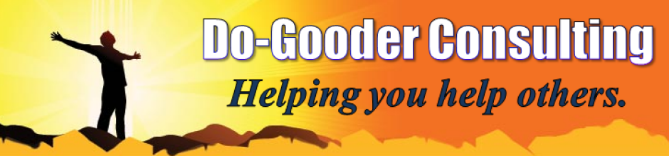 Why
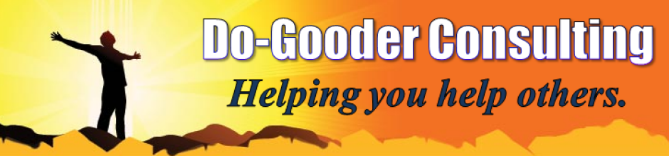 Why
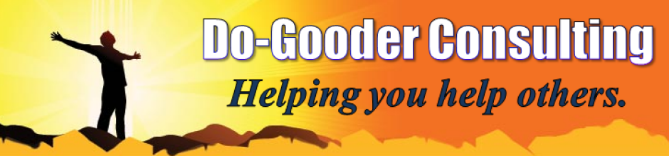 How
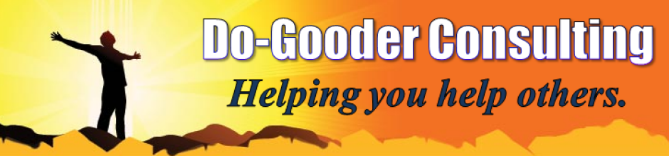 How
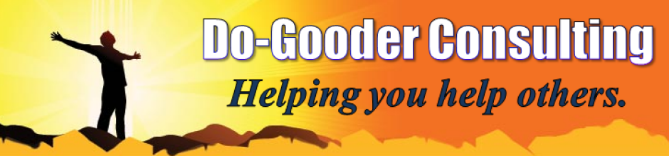 How
[Speaker Notes: Technobabble – Star Trek. Example]
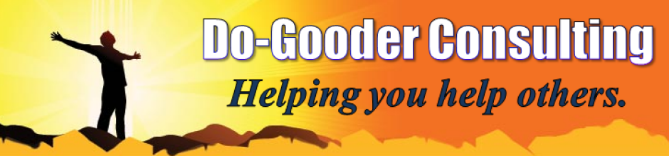 How
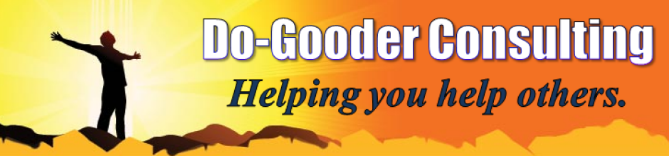 How
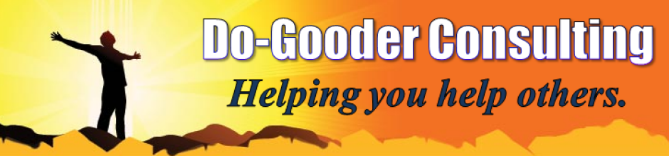 How
Leverage Networks
Neighborhood groups
Denominations
Colleges
North Park, Moody Bible Institute
Survey your members
example: schools asking families to list organizations they are involved in
megachurch example
Find "hub”  personalities
Who gets mentioned a lot?
Some hubs may not be liked by some
Play the Kevin Bacon game
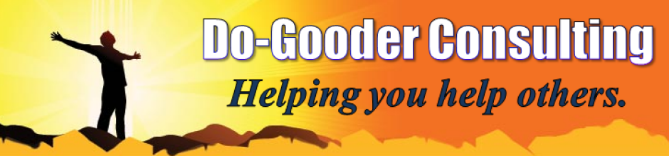 Obstacles
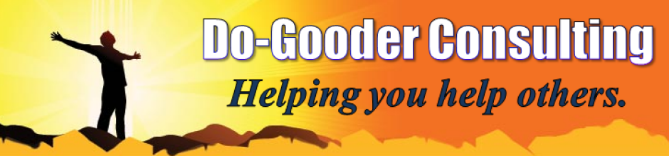 Obstacles
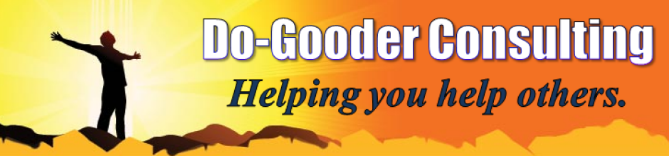 Obstacles
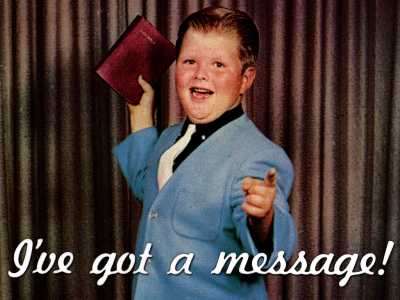 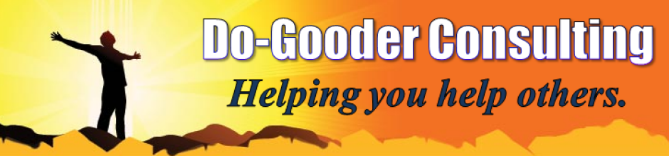 Obstacles
What agenda do you want me to push?
How much money do you want me to give up?
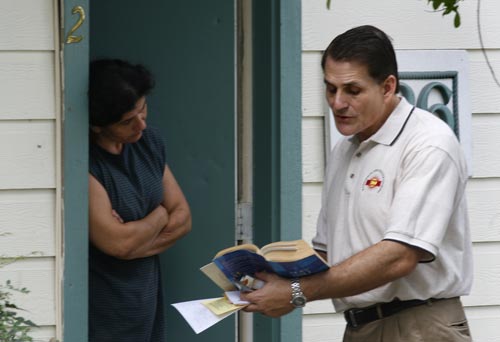 I’ve got the cure for cancer…
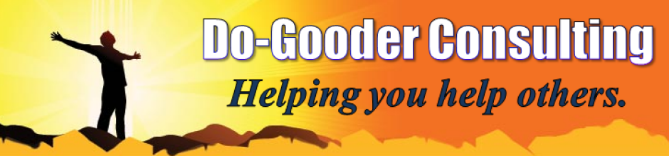 Difficulties
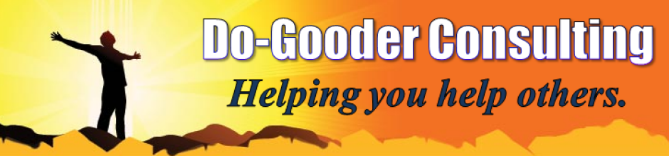 Obstacles
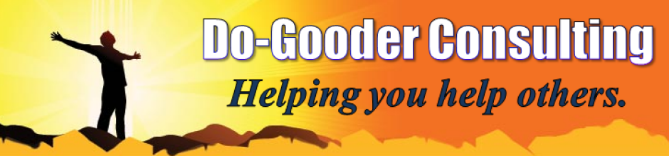 Obstacles
Scale of Theological Conservatism (Christian)
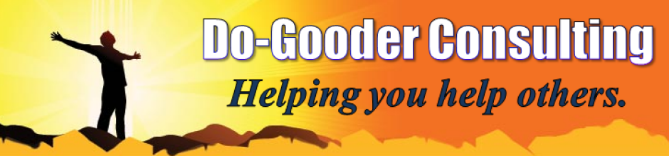 Obstacles
OFF the scale – Westboro Baptist
Scale of Theological Conservatism (Christian)
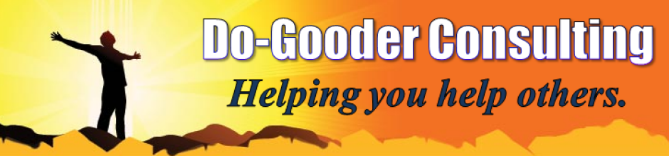 Difficulties
overcoming past hurts & prejudices
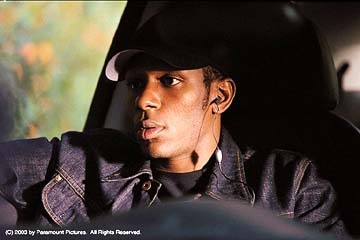 I had. A bad. Experience.
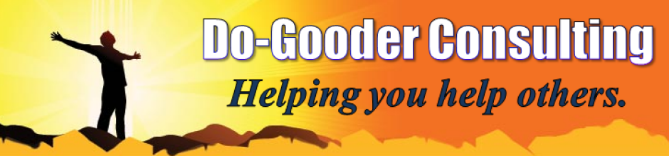 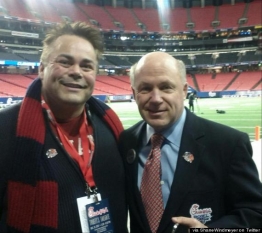 Difficulties
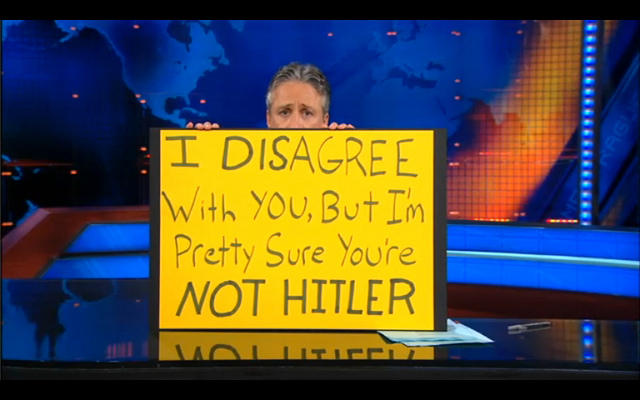 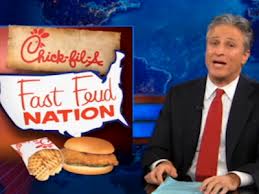 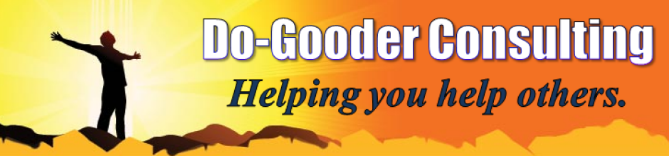 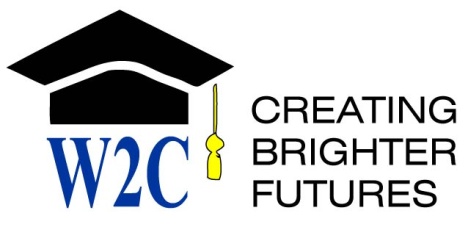 Questions?Thoughts?Concerns? Ideas?
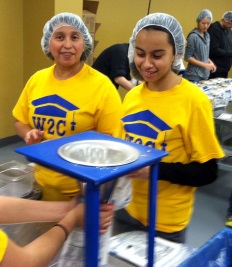 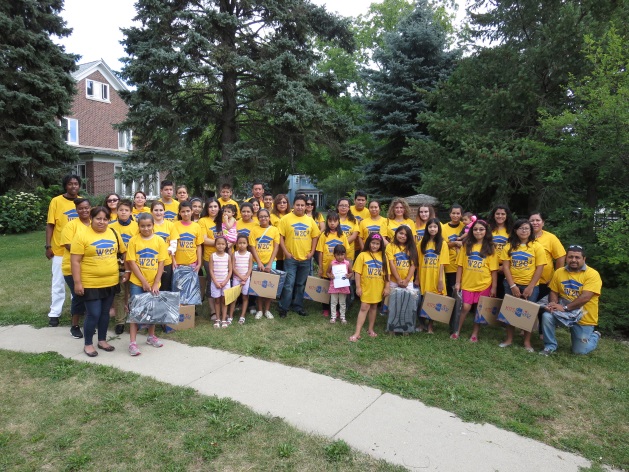 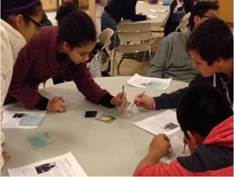 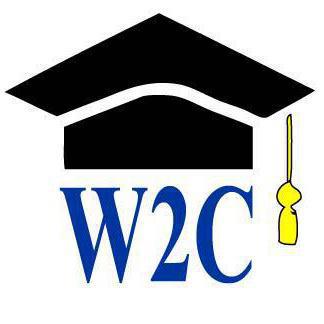 For more information, contact:
Elyse Danckers
Executive Director
Edanckers.w2c@gmail.com
www.waukegantocollege.org
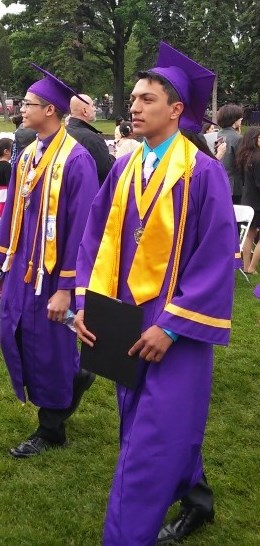 Elyse DanckersWaukegan 2 College
Waukegan IL
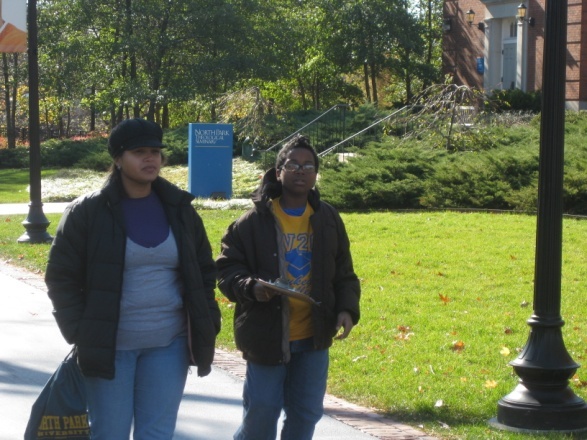 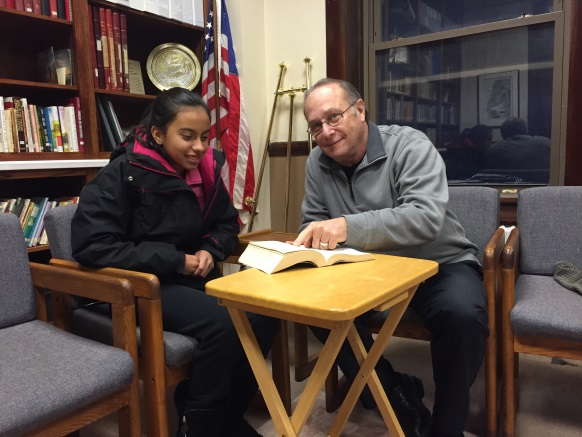 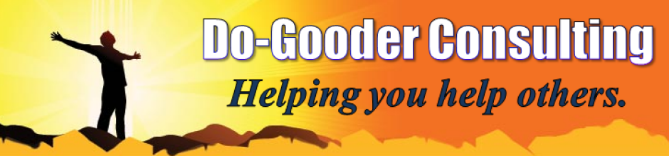 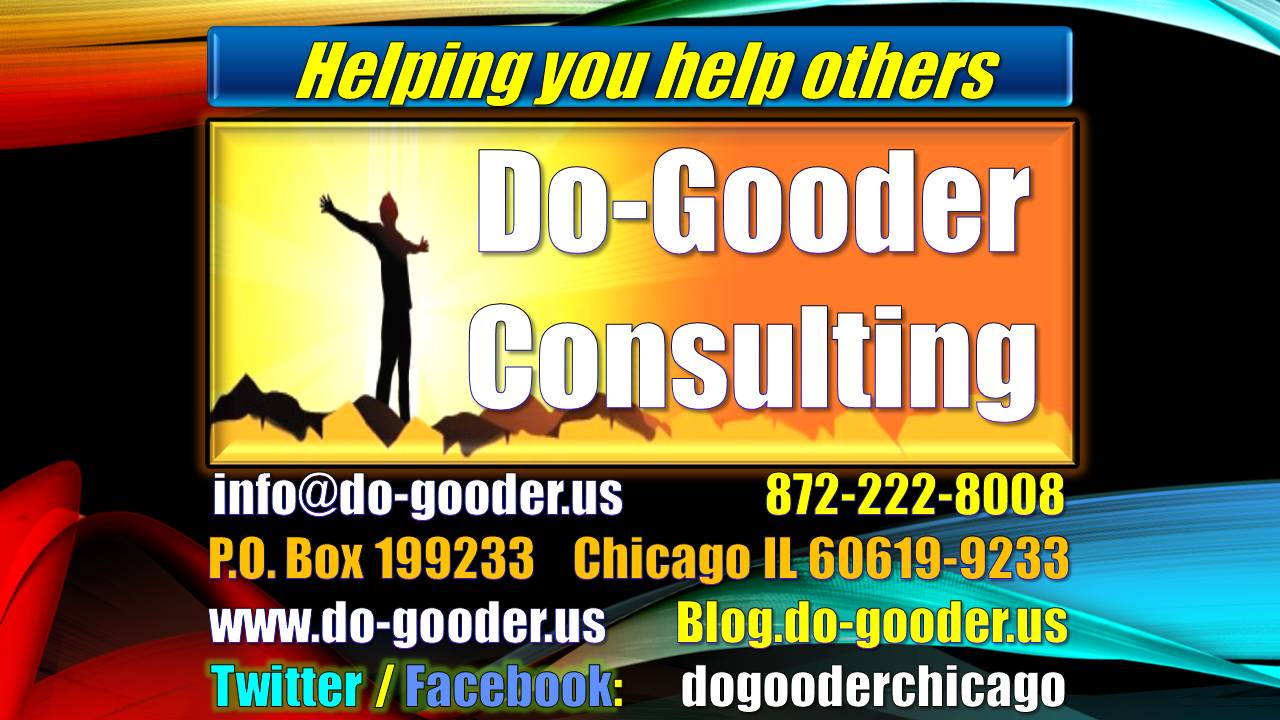 Contact us  JP Paulus @ Do-Gooder Consulting
P.O.Box 199233    Chicago IL 60619-9233
872-222-8008      info@do-gooder.us
Blog.do-gooder.us
www.do-gooder.us
Facebook/Twitter: @DoGooderChicago
HELPING YOU HELP OTHERS…
Peter Kim
Peoria Christian School
3506 N. California Ave.Peoria, IL 61603
T 309.686.4500
F 309.686.2569
pkim@peoriachristian.org
Dream Center Peoria714 Hamilton Blvd.Peoria, Illinois 61603t: 309.676.3000f: 309.676.7986dcpinfo@dreamcenterpeoria.org
www.dreamcenterpeoria.org
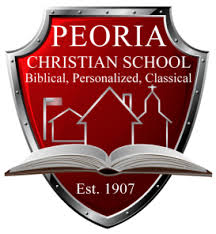 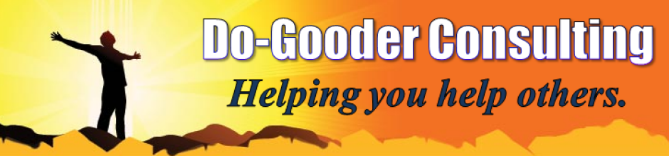 Difficulties
Assessment
It’s worth the effort! 
You need the right people (from your end as well as those you want to reach out to).
It won’t always work out, but that’s OK. Just try again with different people at a later time.
Be prepared to do the follow-up. Trust their intent – but respectfully (and internally) doubt their schedule.
This is all about the CHILDREN! 

Questions??? Thoughts?